Řadící algoritmy I.
Metodický koncept k efektivní podpoře klíčových odborných kompetencí s využitím cizího jazyka ATCZ62 - CLIL jako výuková strategie na vysoké škole
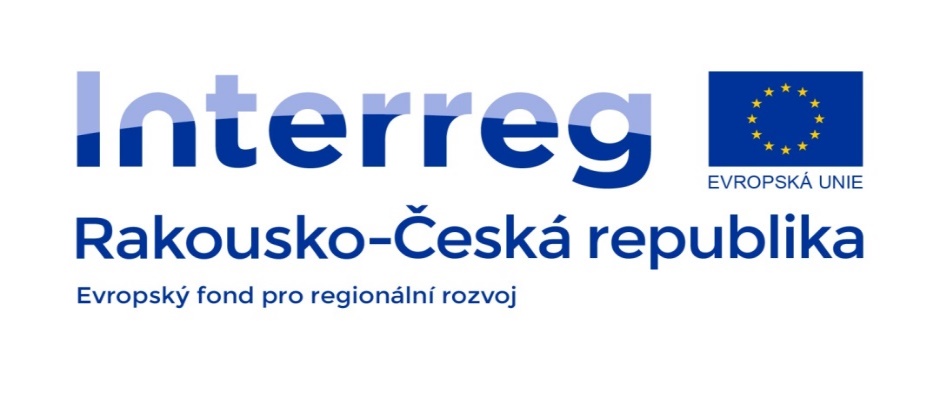 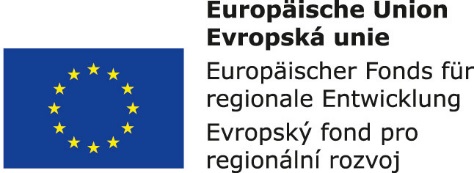 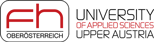 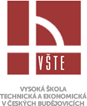 Řadící algoritmy
Seřazení daného souboru dat do specifického pořadí (abecedně, podle čísel)
Dvojice klíč-hodnota – řadí se podle klíče, na hodnotu není brán zřetel
Rozdělení
Stabilní vs. nestabilní – zachovává pořadí položek se stejným klíčem
Podle typu řazení
Výběrem
Vkládáním
Záměnou
Slučováním
Řadící algoritmy
Nejznámější algoritmy
Buble sort	Bublinkové řazení
Heap sort	Řazení haldou
Insertion sort	Řazení vkládáním
Merge sort	Řazení slučováním
Quicksort	Rychlé řazení
Selection sort	Řazení výběrem
Další algoritmy založené na jiném principu
Bucket sort	Přihrádkové řazení
Radix sort	Třídění podle základu
Counting sort	Řazení počítáním četnosti
Bubble sort
Implementačně jednoduchý algoritmus
Opakovaně prochází seznam a porovnává dva sousední prvky
Univerzální, pracuje lokálně (nepotřebuje dodatečnou paměť)
Prvky s nejvyšší hodnotou probublávají na konec seznamu
Bubble sort
Algoritmus:
	opakuj
		bylo seřazeno := ano;
		pro i od 1 do (počet prvků - 1) opakuj:
        			pokud seznam[i] > seznam[i + 1]
           				zaměň(seznam[i], seznam[i + 1])
            				bylo seřazeno := ne;
	dokud není bylo seřazeno == ano;
Heap sort
Jeden z nejlepších obecných algoritmů založených na porovnávání prvků
Není stabilní
Využívá datovou strukturu halda a její vlastnosti
Heap sort
Postup:
Vytvoření hlady z pole
Nejmenší prvek je kořenem – umístíme na první místo v poli a kořen odebereme
downheap() – obnovení haldy podle pravidel
Opakujeme odebírání kořene a obnovení haldy, dokud halda není prázdná
Insertion sort
Jednoduchá implementace
Efektivní na malých množinách
Efektivní na částečně seřazených množinách
Stabilní
Dokáže řadit data tak, jak přicházejí na vstup
Postup:
Posloupnost rozdělíme na seřazenou a neseřazenou tak, že seřazená obsahuje první prvek posloupnosti
Z neseřazené části vybereme první prvek a zařadíme jej na správné místo v seřazené posloupnosti
Prvky v seřazené posloupnosti posuneme o jednu pozici doprava
Seřazenou část zvětšíme o jeden prvek. Naopak neseřazenou část o jeden prvek zleva zmenšíme
Kroky 2–5 aplikujeme až do úplného seřazení neseřazené části
Insertion sort
Algoritmus:
insertionSort(A)
	pro i od 1 do počtu prvků opakuj:
		hodnota = A[i];
		j = i-1;
		pokud j >= 0 a zároveň A[j] > hodnota opakuj:
			A[j+1] = A[j];
			A[j] = hodnota;
			j--;